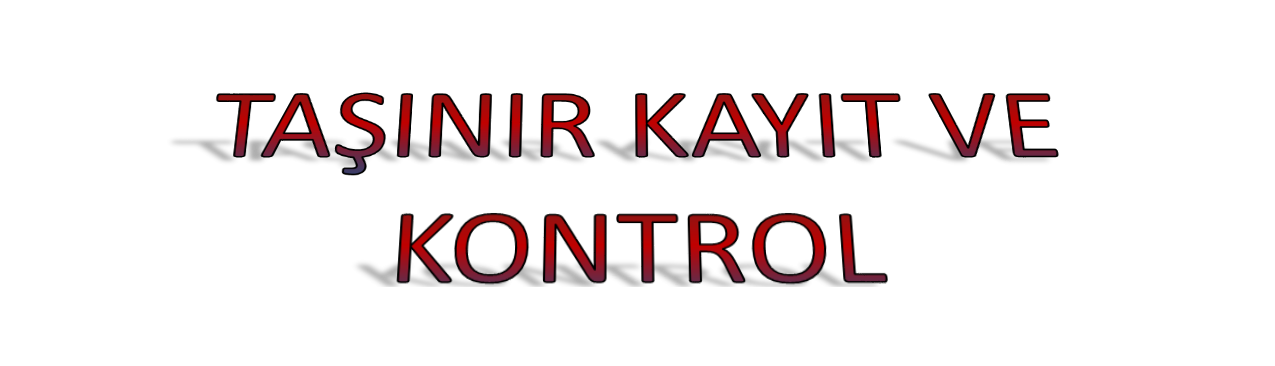 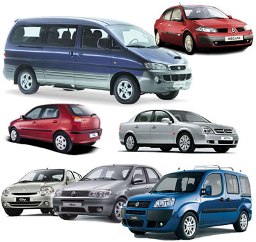 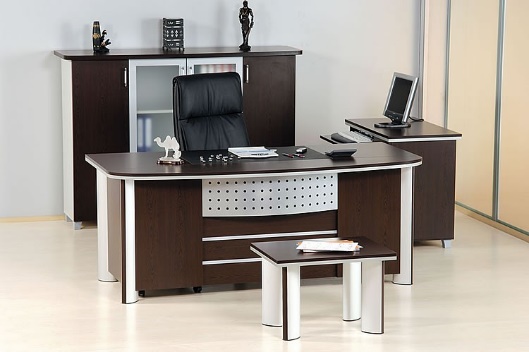 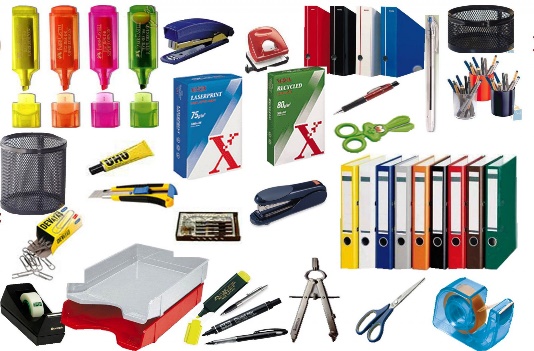 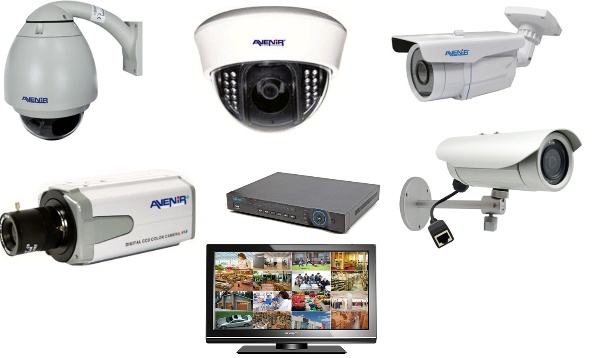 Ümit ŞENOĞLU
İdari ve Mali İşler Daire Başkanlığı
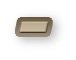 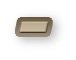 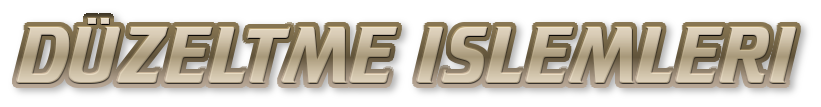 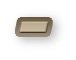 1. Sicil Bazında Düzeltme

2. Hatalı Ürün Kodu Düzeltme

3. Kayıt Düzeltme Tutanağı
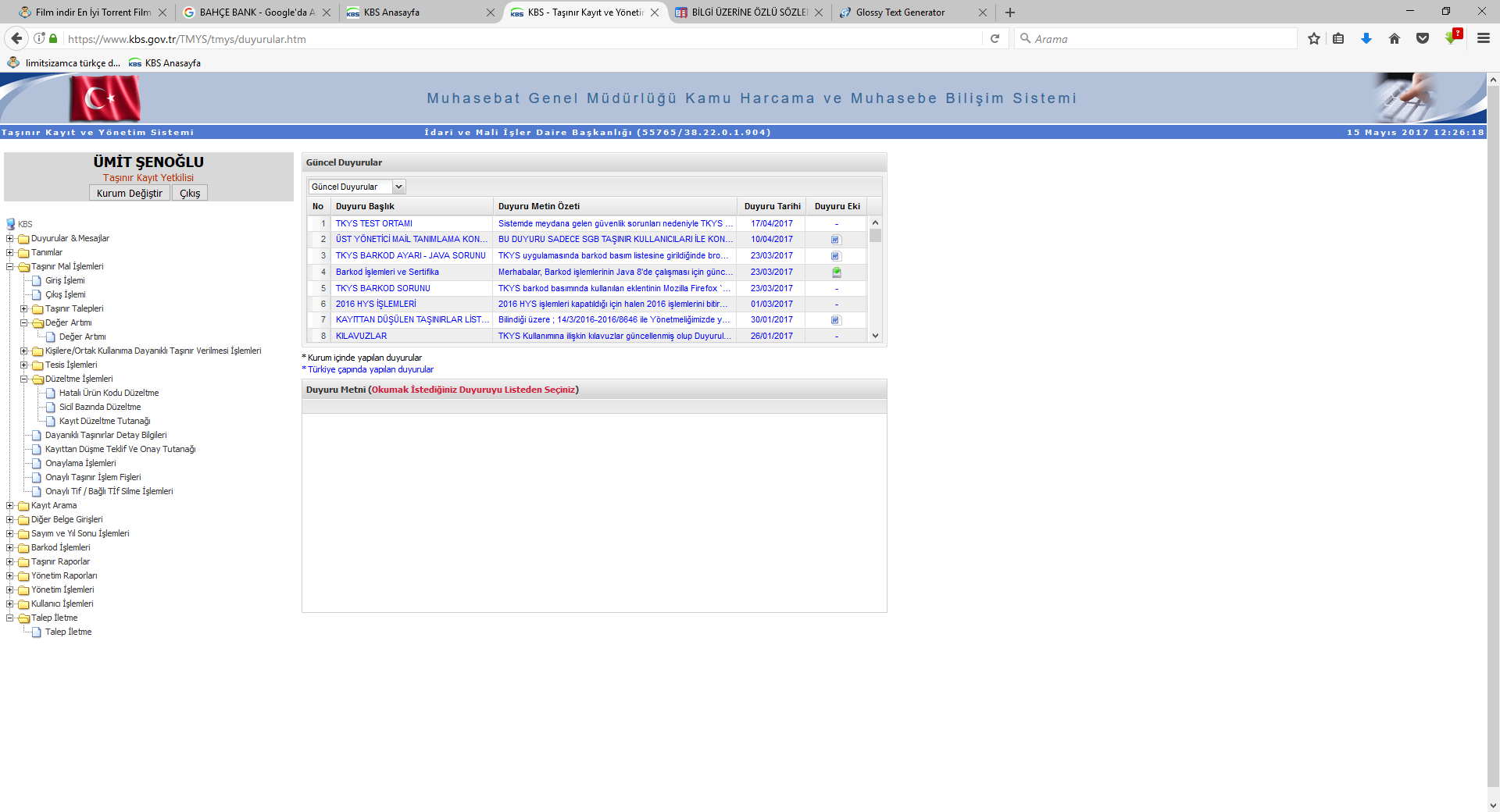 Hatalı Ürün Kodu 
Düzeltme
TİF e bağlı kalmadan mevcuttaki ürün gruplarında değişiklik yapılmasına imkan verecek.
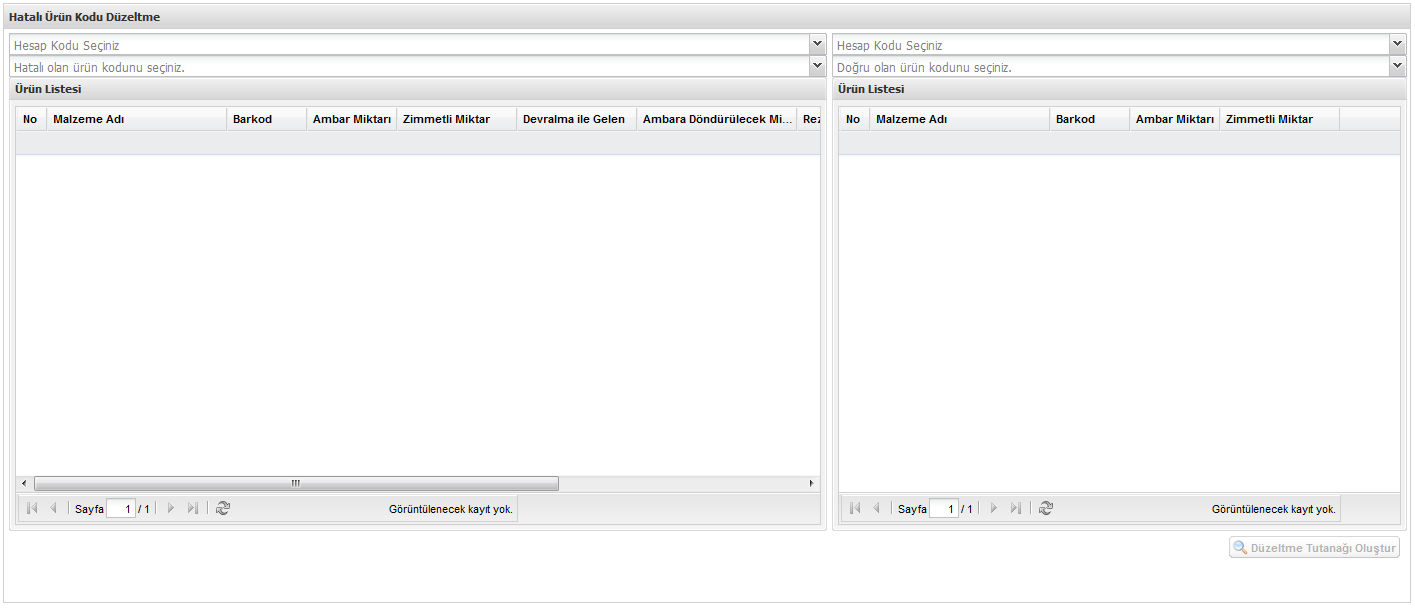 Tanımı yapılmış malzemeler listelenecek
Mevcut ambardaki malzemeler listelenecek
Ölçü birimi aynı olan malzemeler arasında kod değişimi olacaktır
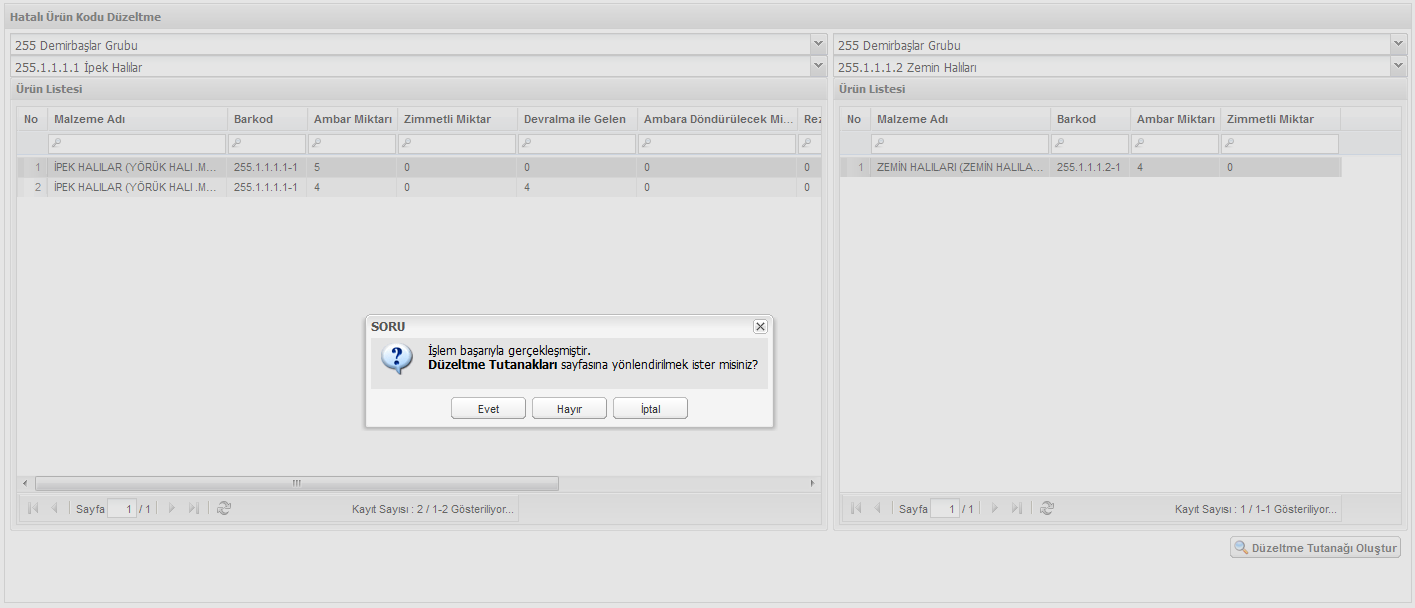 Sol taraftaki bölümden düzelteceğimiz taşınırı seçeriz.
Sağ taraftaki bölümden de taşınırın olmasını istediğimiz kodu seçeriz.
Ölçü birimlerinin aynı tanımlandığına dikkat etmemiz gerekiyor.
Ambar Miktarını gireriz ve Düzeltme Tutanağı Oluştur butonuna tıklarız.
Öncelikle düzeltme teklif ve onay tutanağı harcama yetkilisi tarafından imzalanır. Daha sonra TİF düzenlenir.
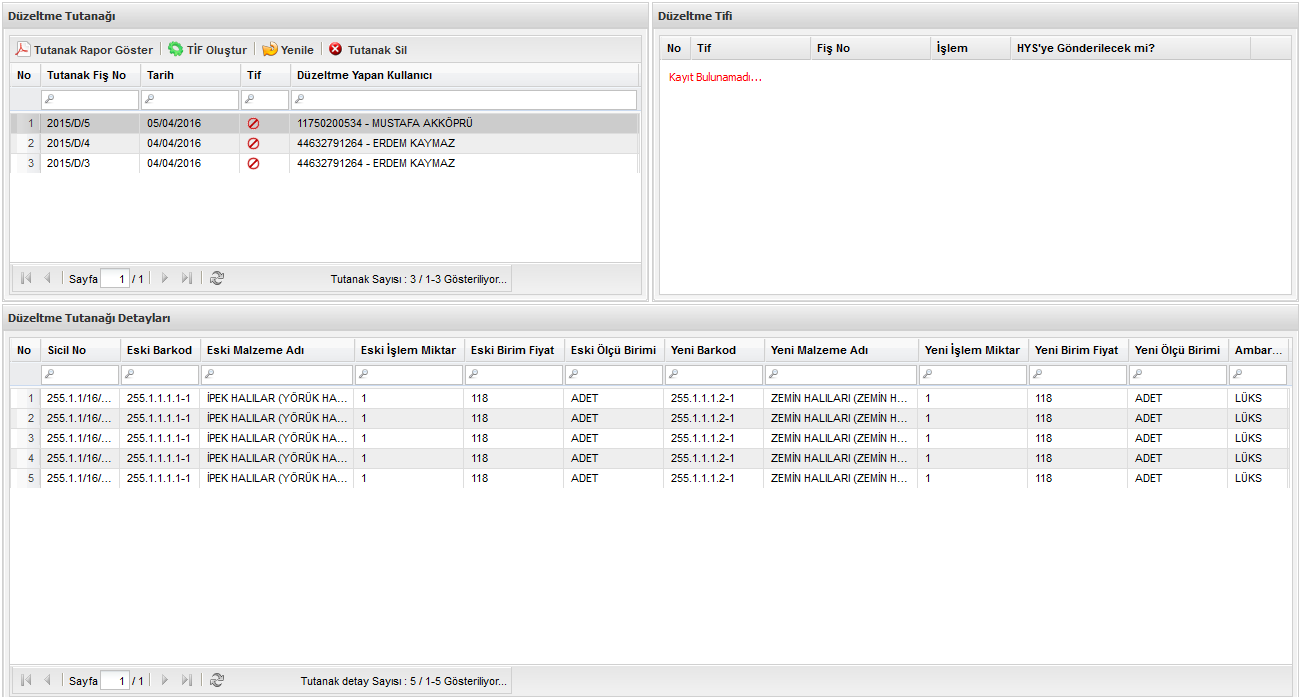 MERKEZİ YÖNETM
- Genel Bütçeli İdareler 
- Özel Bütçeli İdareler
- Düzenleyici ve Denetleyici Kurumlar
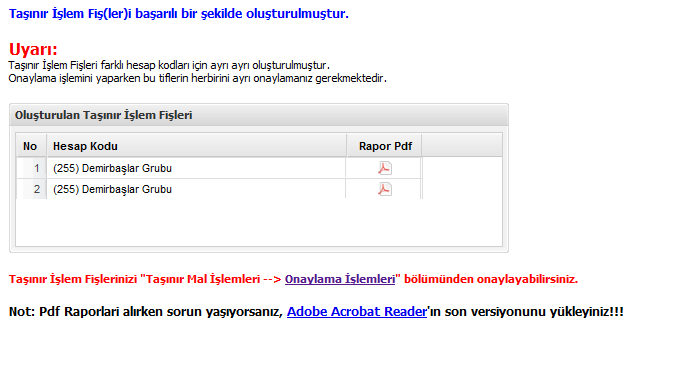 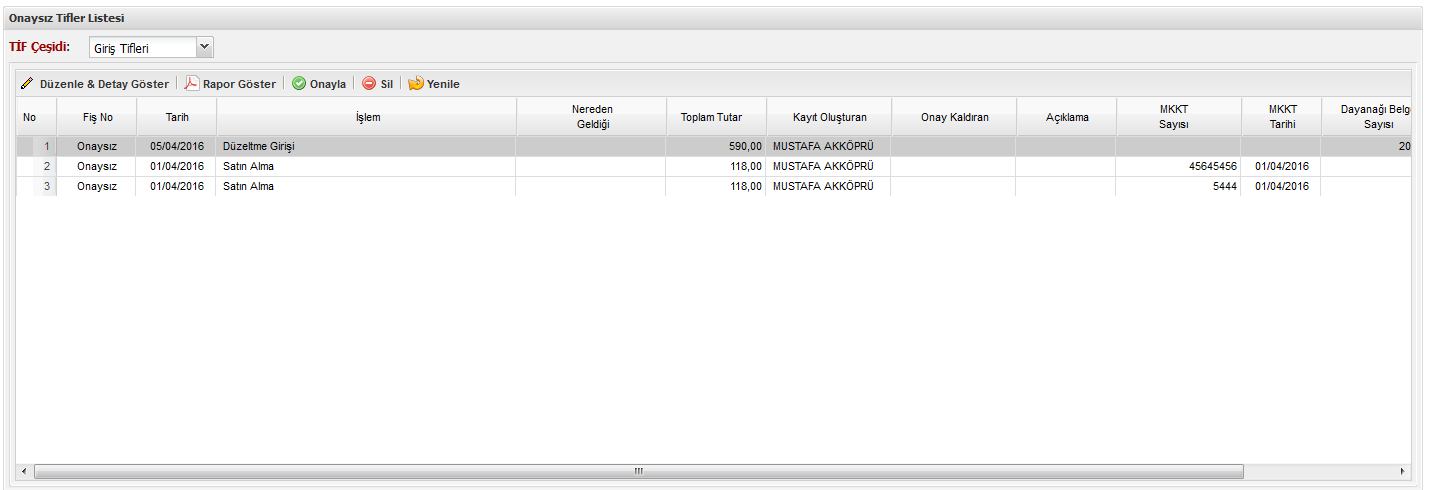 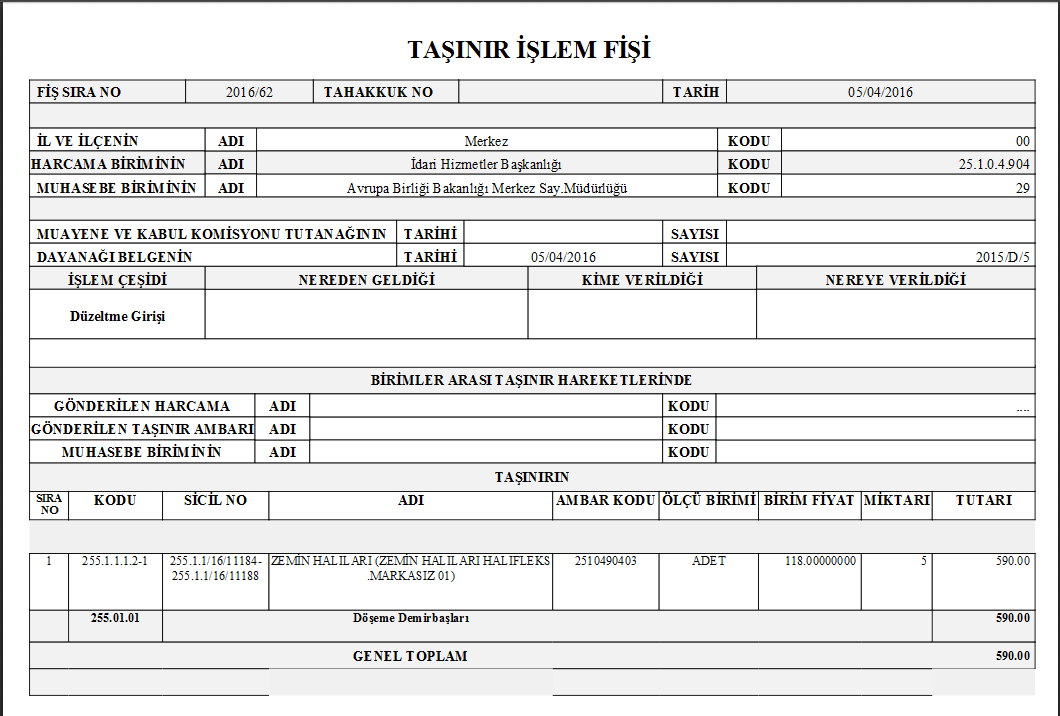 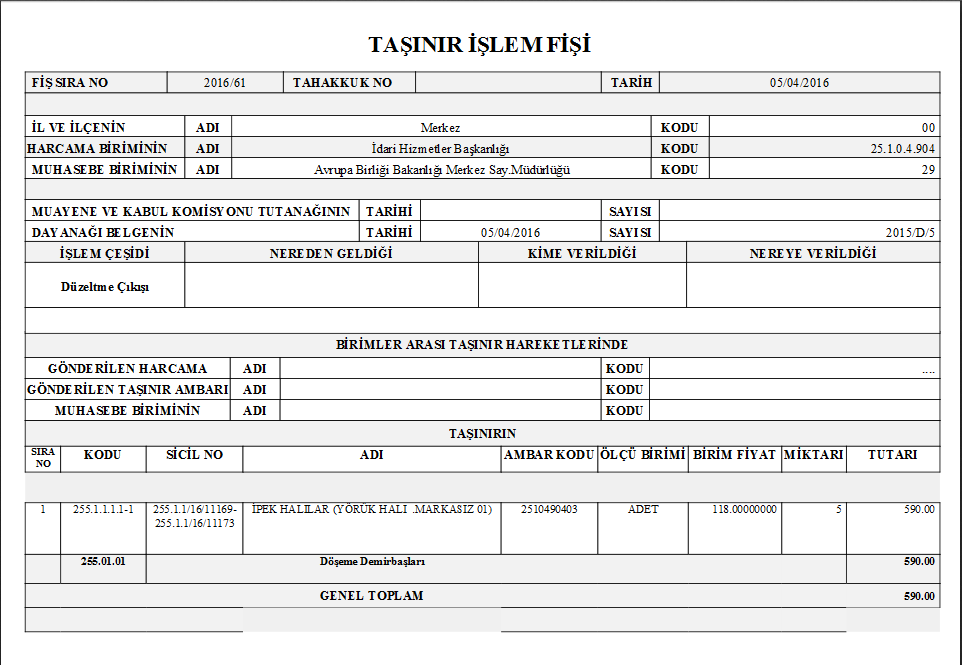 Sicil Bazında 
Düzeltme
Yalnızca ambar mevcudunda bulunan malzemelerin sicillerinde düzeltme yapılır.

Malzemenin Taşınır Kodunda ve Birim Fiyatında düzeltme yapılır.

Eğer ürün grubu değişiyorsa muhasebe işlemine tabidir ve HYS ye gönderilir.

Eğer ürün grubu değişmiyorsa muhasebe işlemine tabi değildir ve HYS ye gönder butonu pasif olur.

Birim fiyatında düzeltme olunca muhasebe işlemine tabidir ve HYS ye gönderilir.
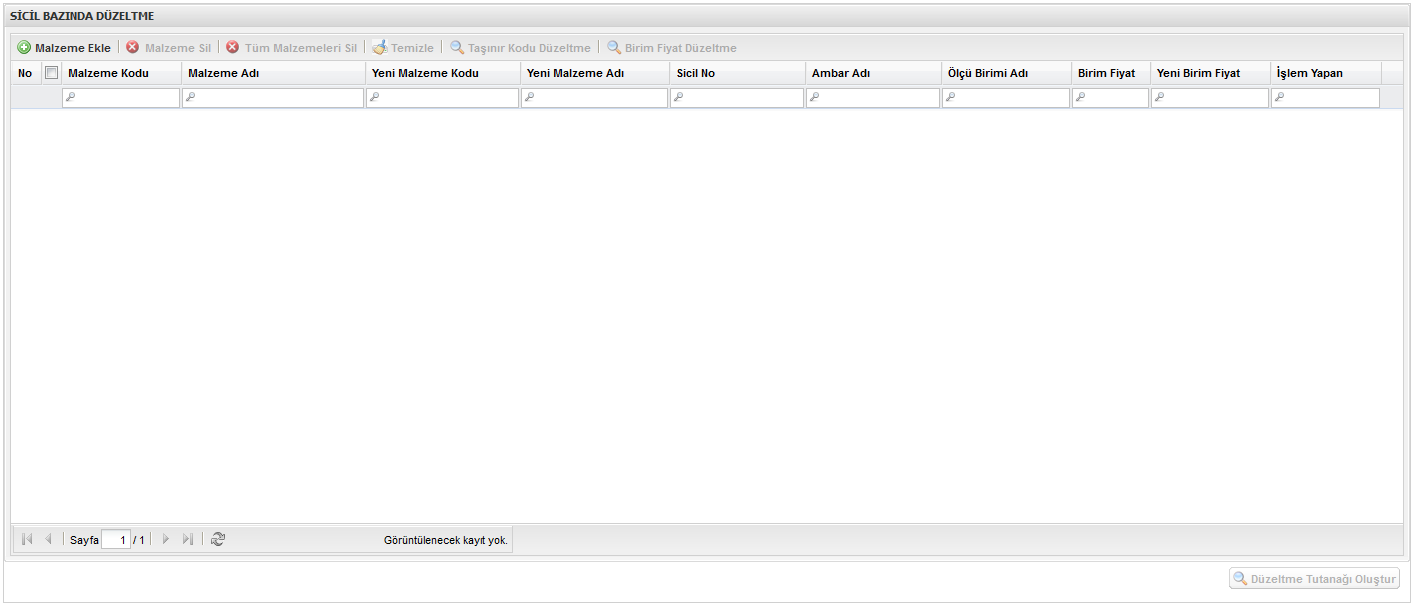 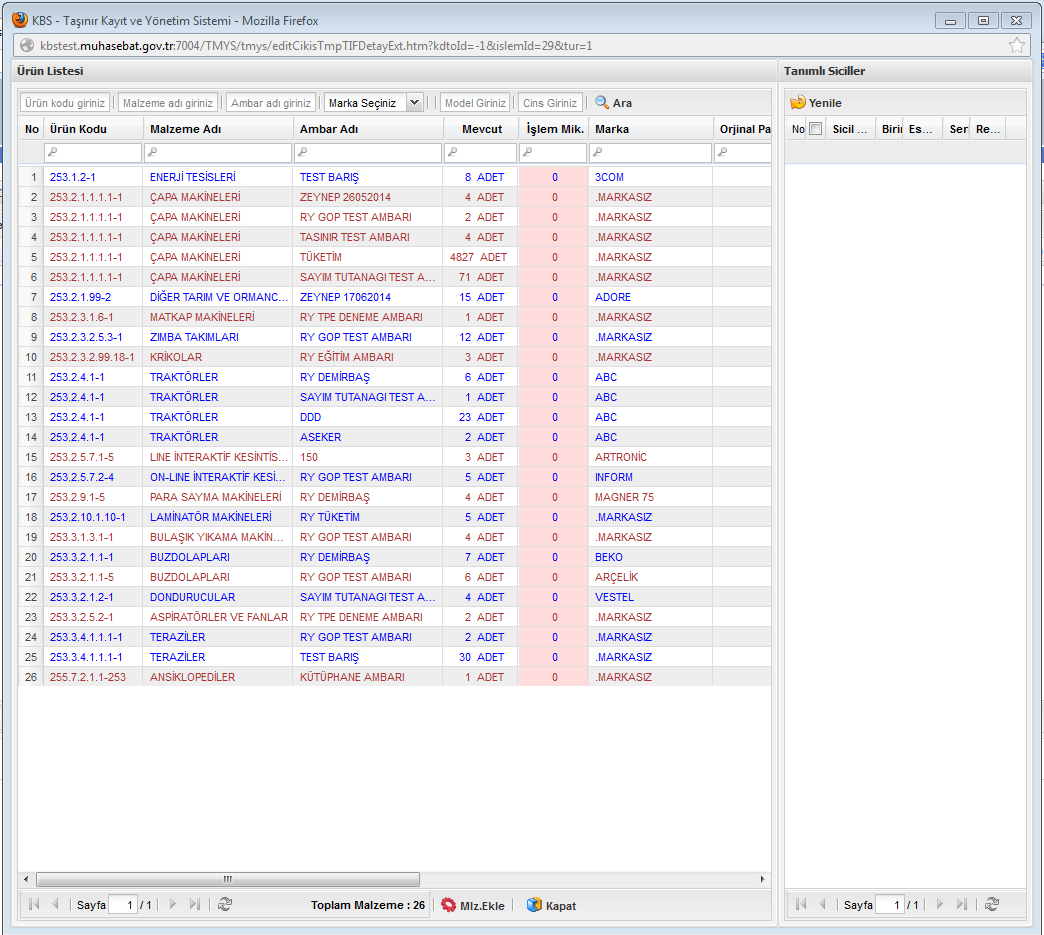 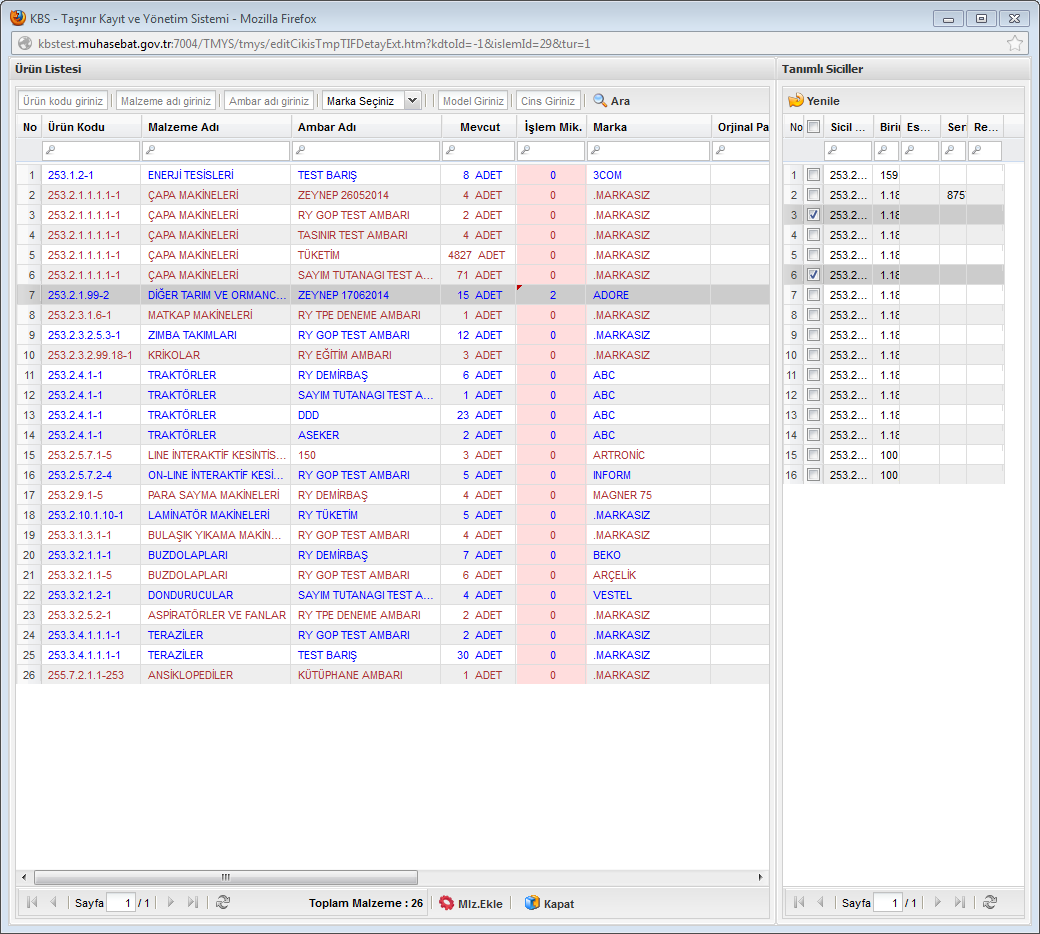 MERKEZİ YÖNETM
- Genel Bütçeli İdareler 
- Özel Bütçeli İdareler
- Düzenleyici ve Denetleyici Kurumlar
Taşınır Kodu Düzeltme
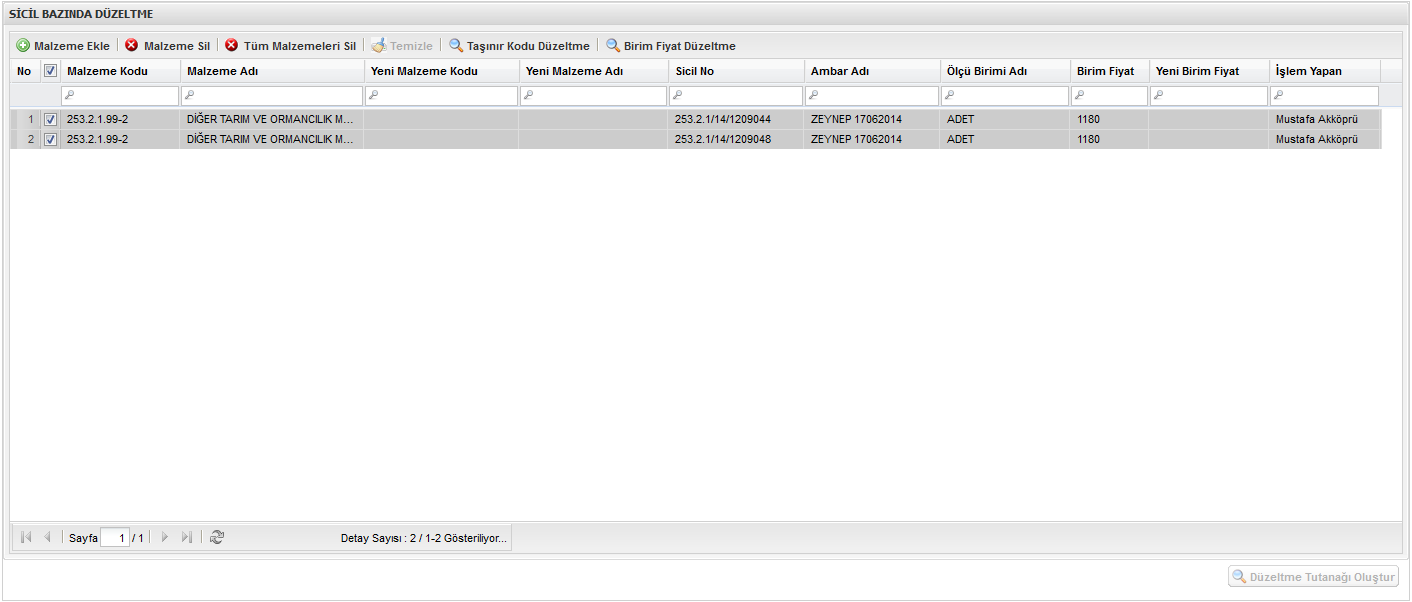 Taşınır Kodu Düzeltme
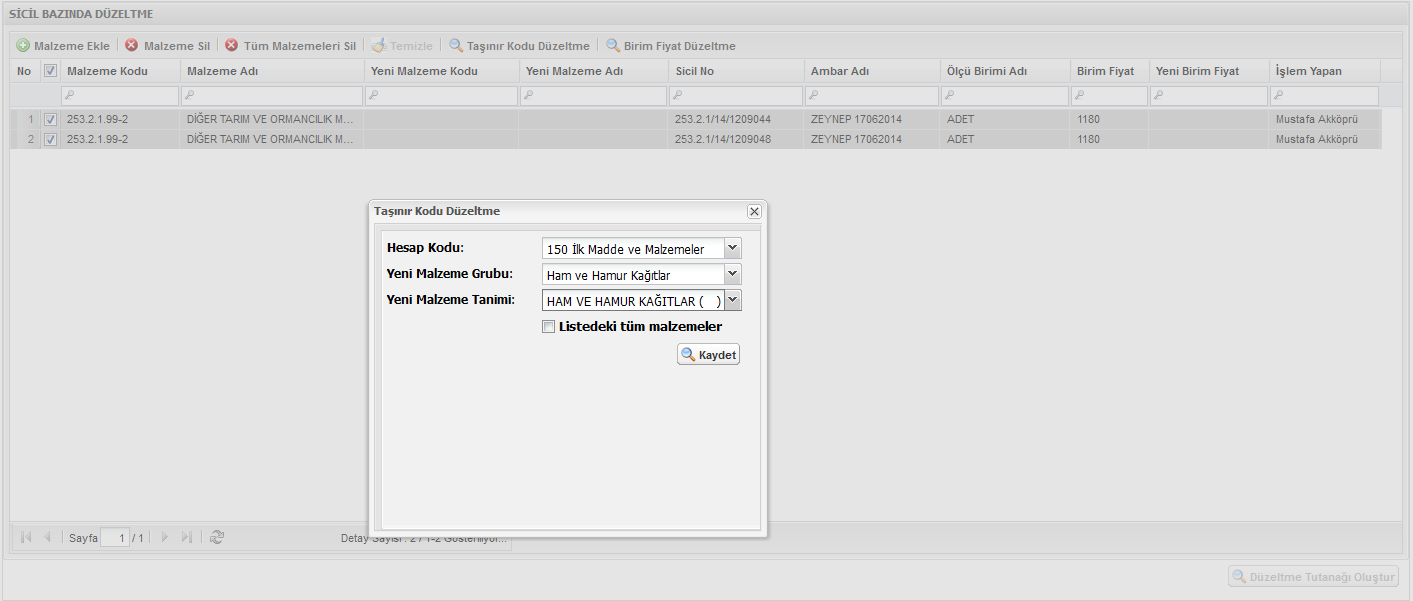 Taşınır Kodu Düzeltme
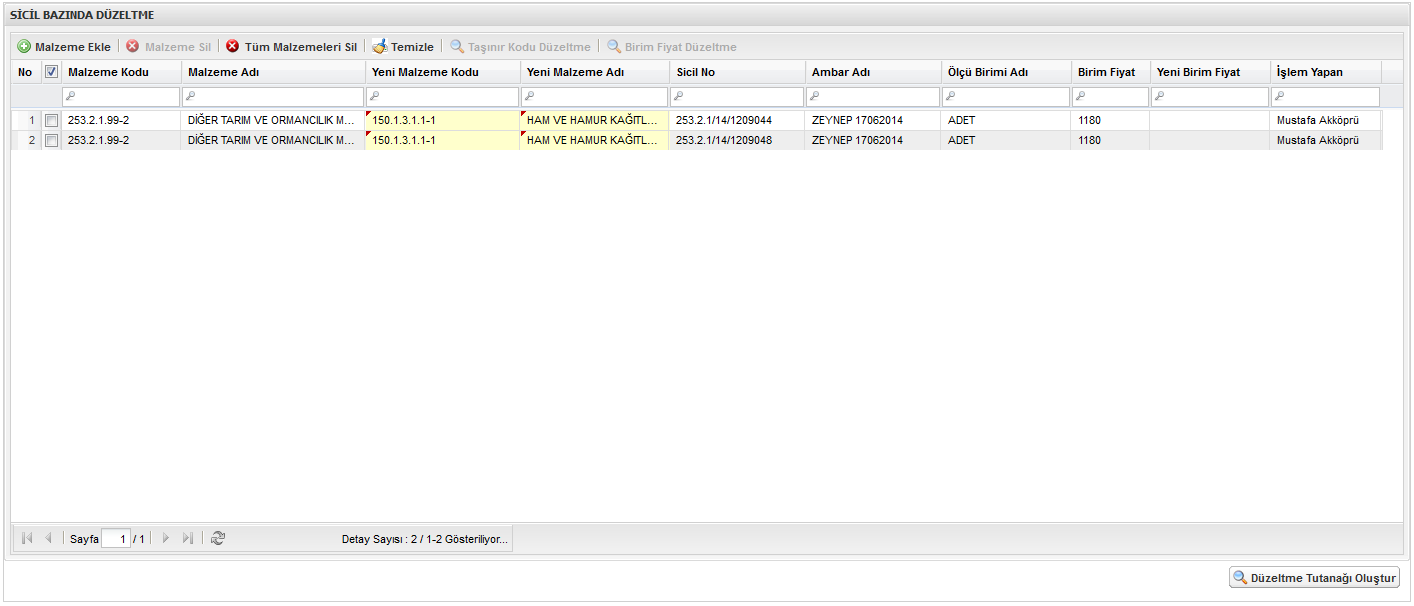 Yeni malzeme bilgileri ekrana yansıyor.
Tutanak oluşturma
Taşınır Kodu Düzeltme
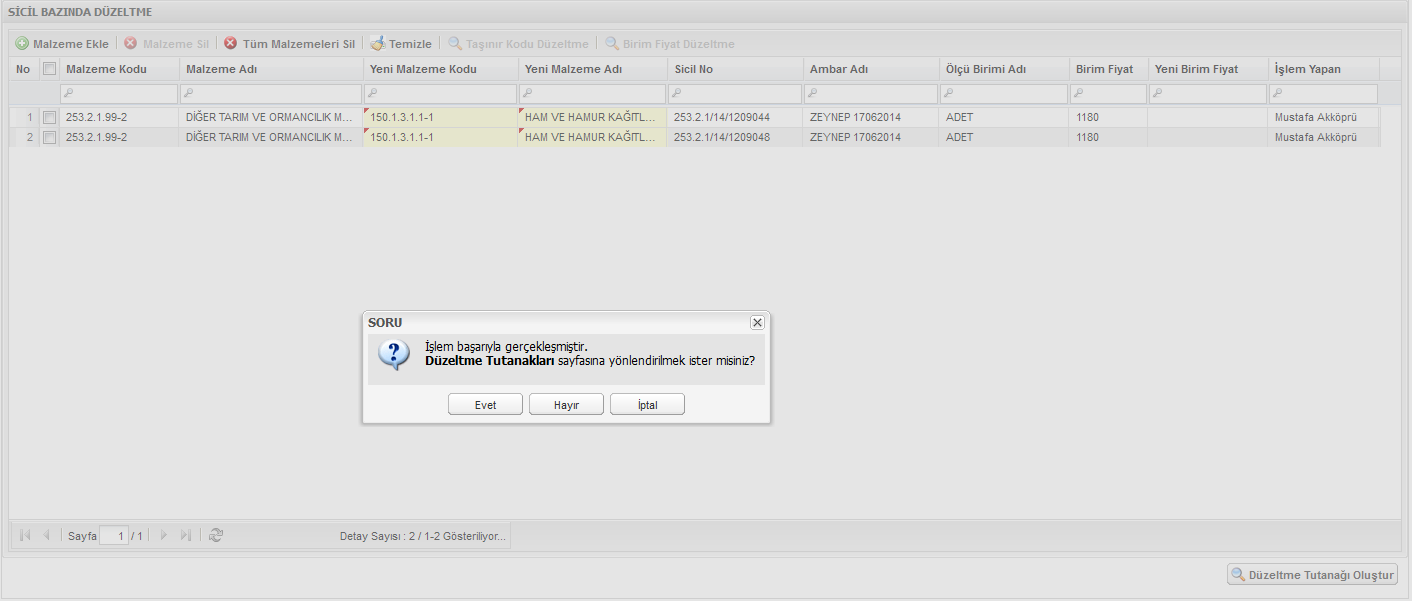 Taşınır Kodu Düzeltme
Öncelikle düzeltme teklif ve onay tutanağı harcama yetkilisi tarafından imzalanır. Daha sonra TİF düzenlenir.
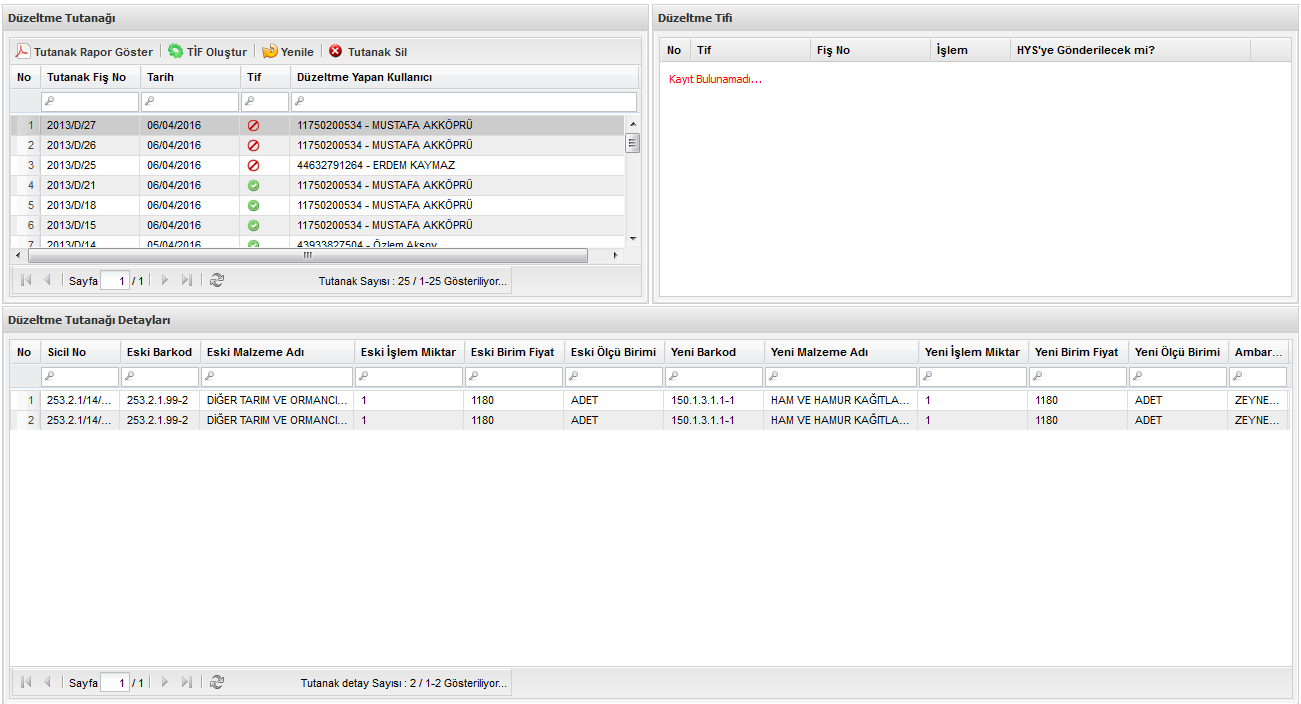 MERKEZİ YÖNETM
- Genel Bütçeli İdareler 
- Özel Bütçeli İdareler
- Düzenleyici ve Denetleyici Kurumlar
Taşınır Kodu Düzeltme
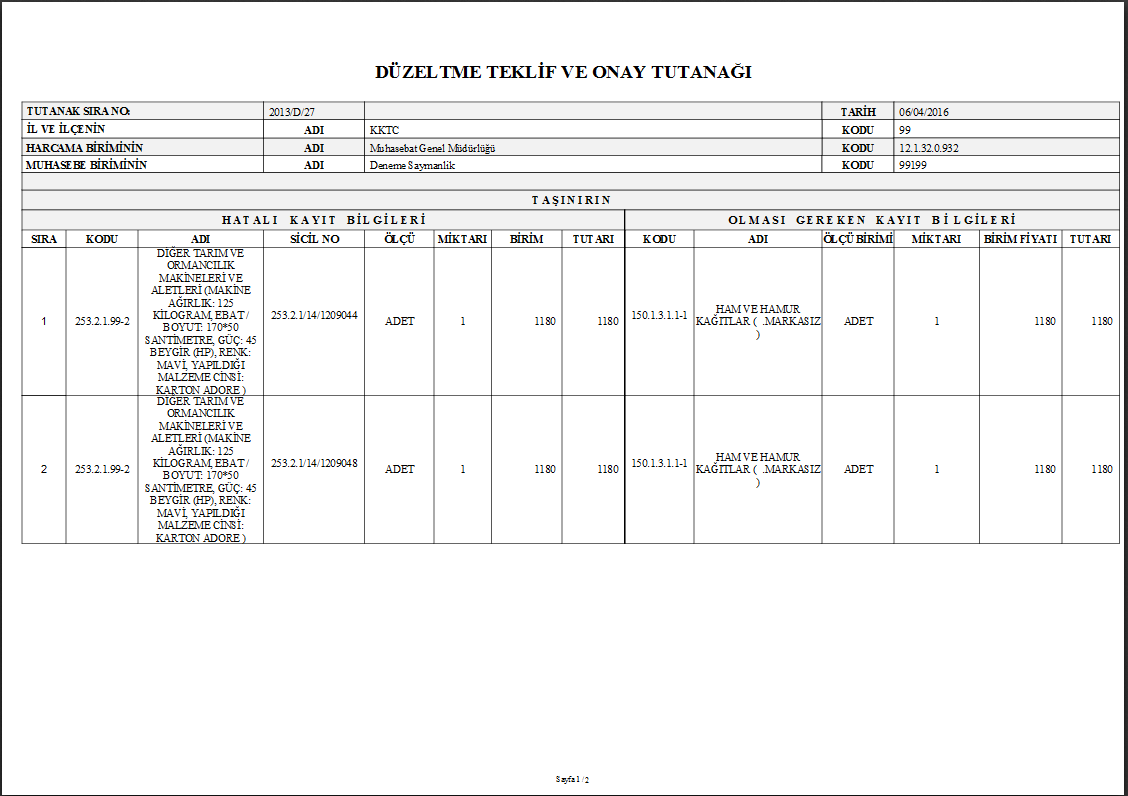 Taşınır Kodu Düzeltme
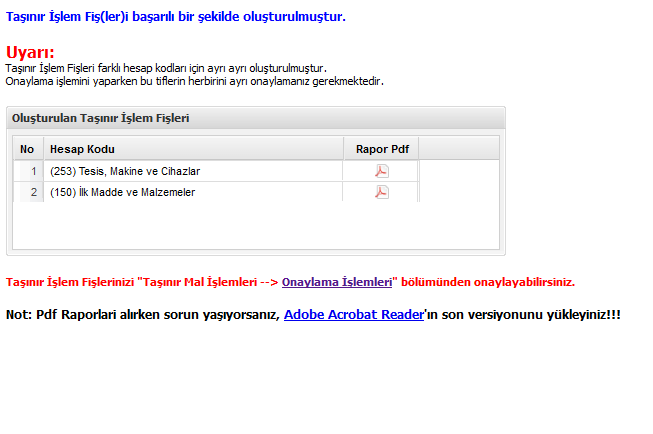 Taşınır Kodu Düzeltme
Düzeltme çıkış TİFİ onaylandıktan sonra düzeltme giriş TİFİ otomatik onaylanacaktır.
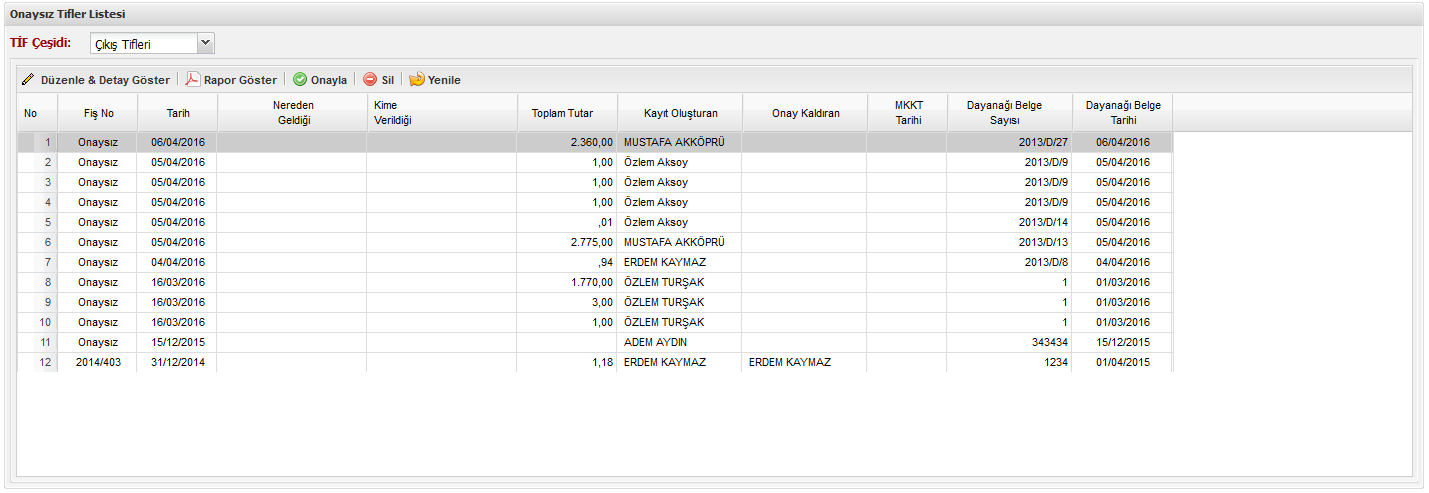 Taşınır Kodu Düzeltme
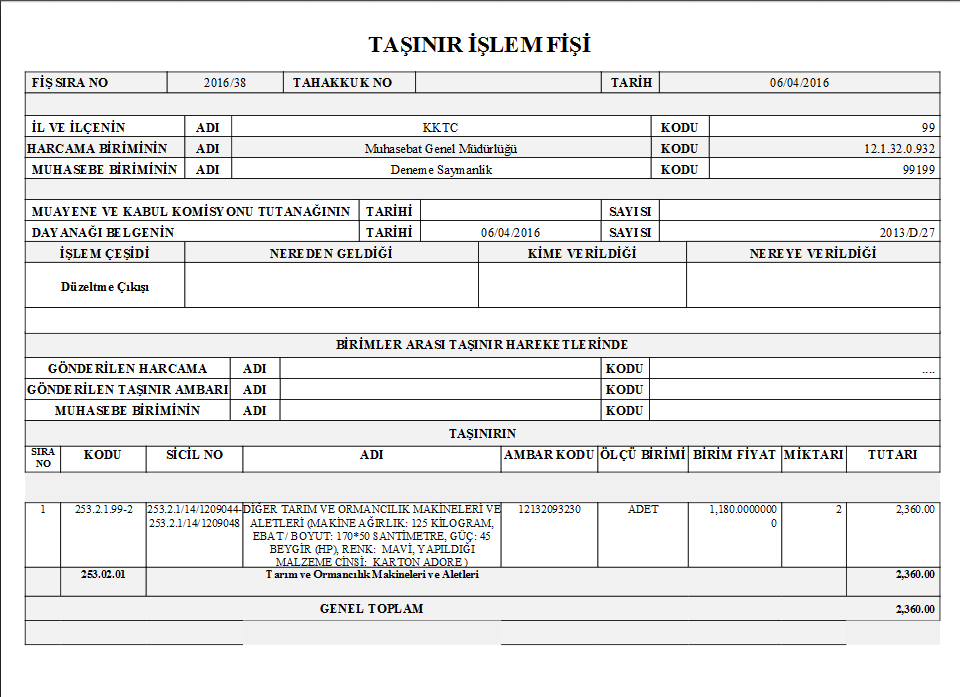 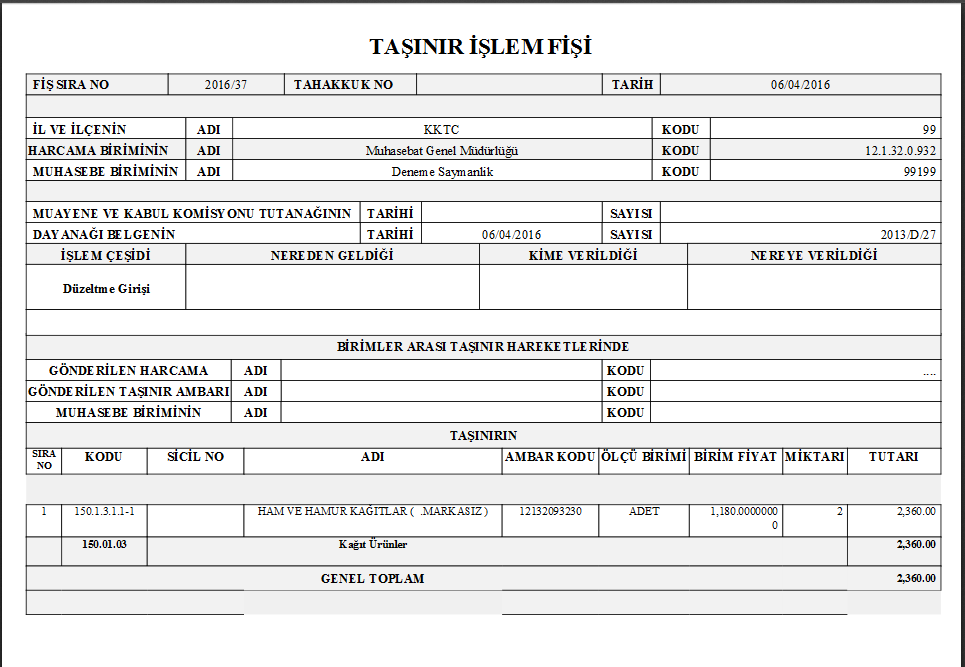 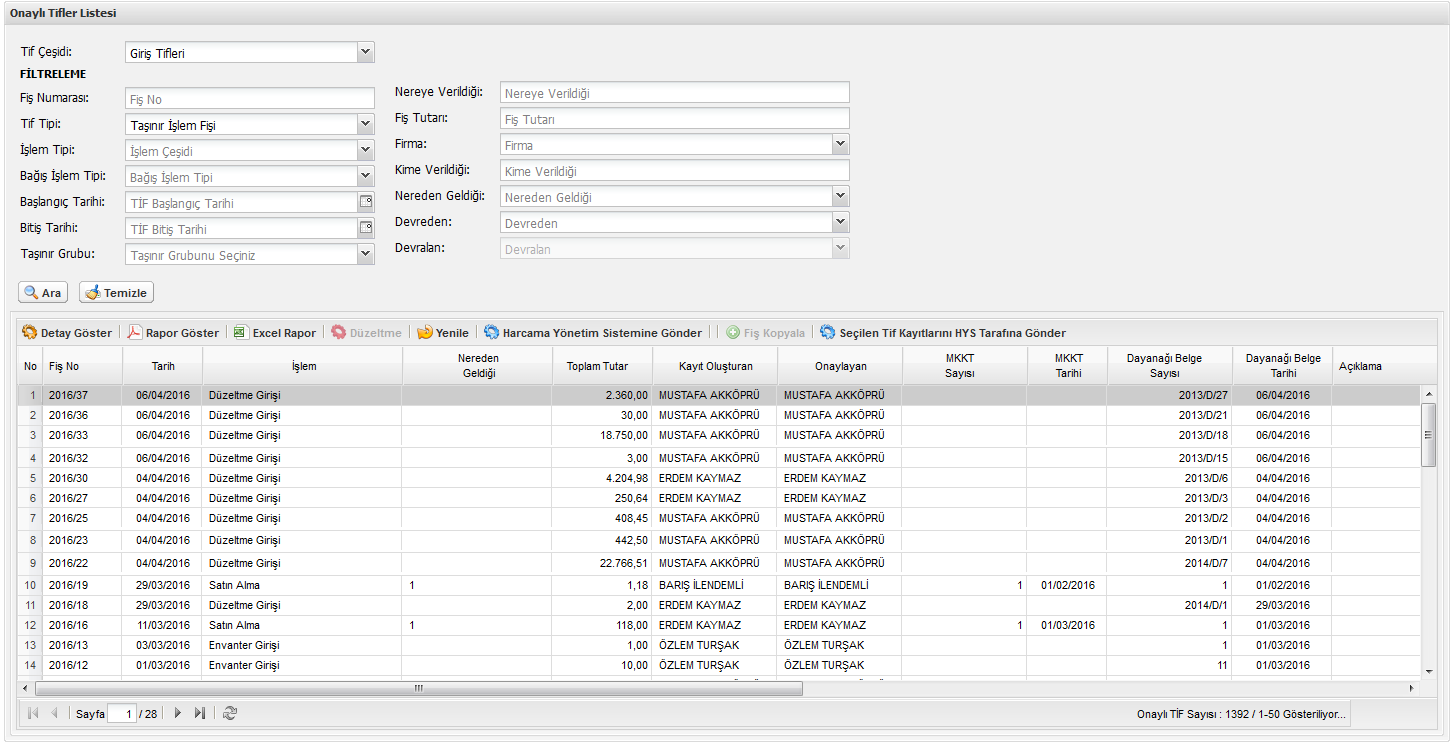 Taşınır Kodu Düzeltme
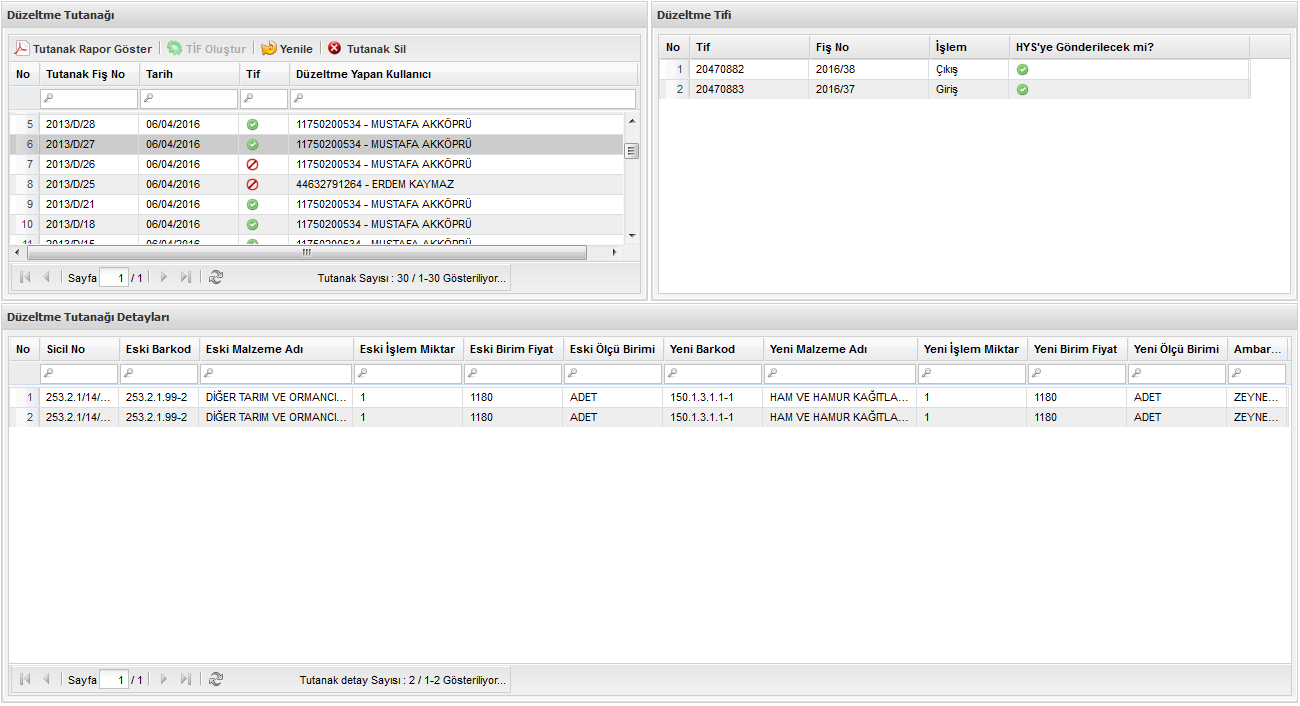 HYS ye gönderilme durumu
Birim Fiyat Düzeltme
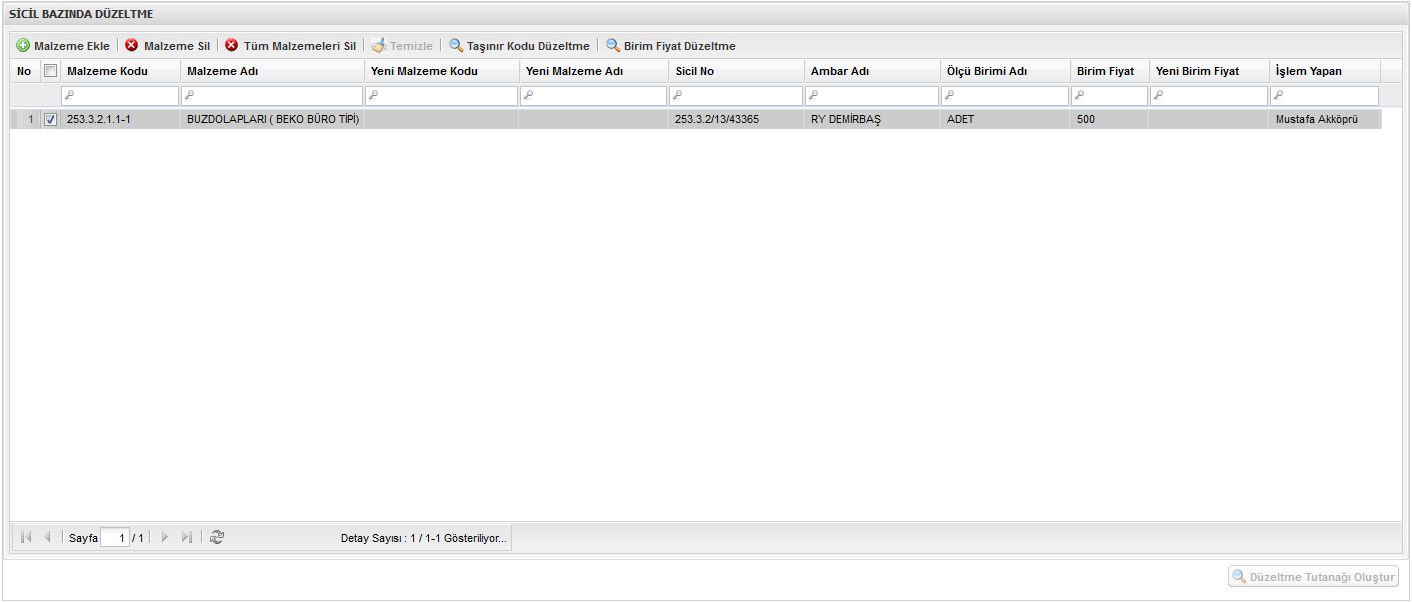 Birim fiyatı düzeltilecek malzemeyi ekleme işlemi 
Taşınır Kodu düzeltme işleminde olduğu gibidir
Birim Fiyat Düzeltme
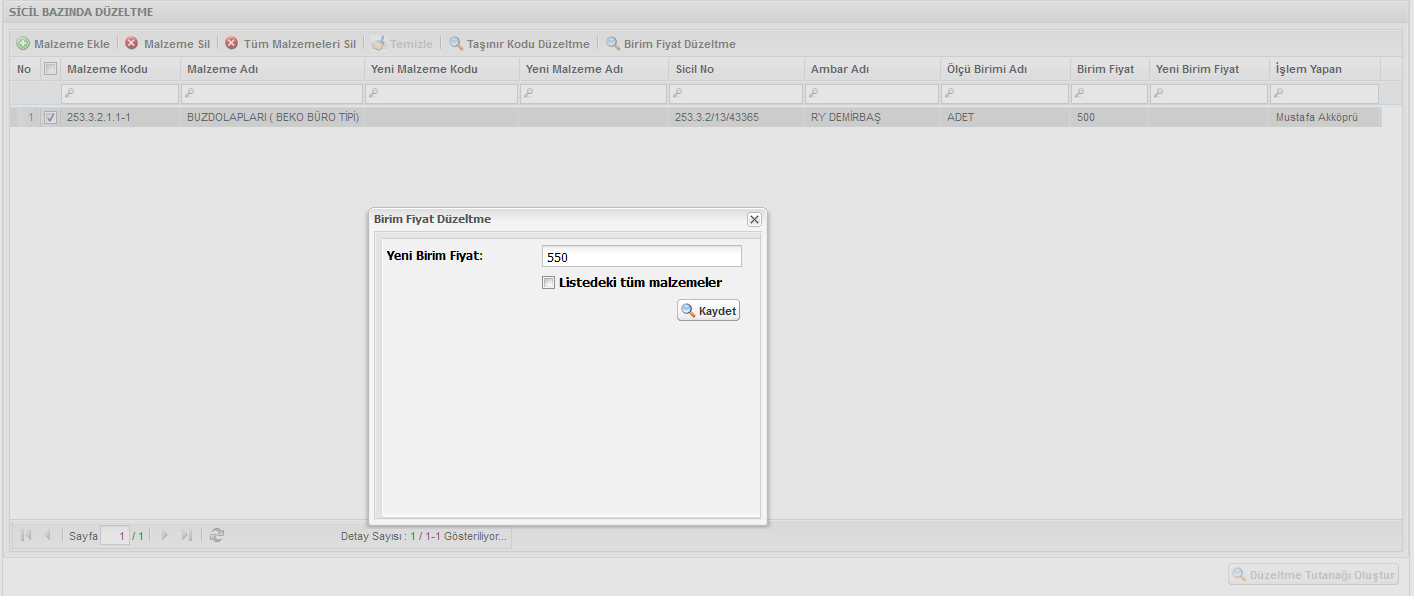 Birim Fiyat Düzeltme
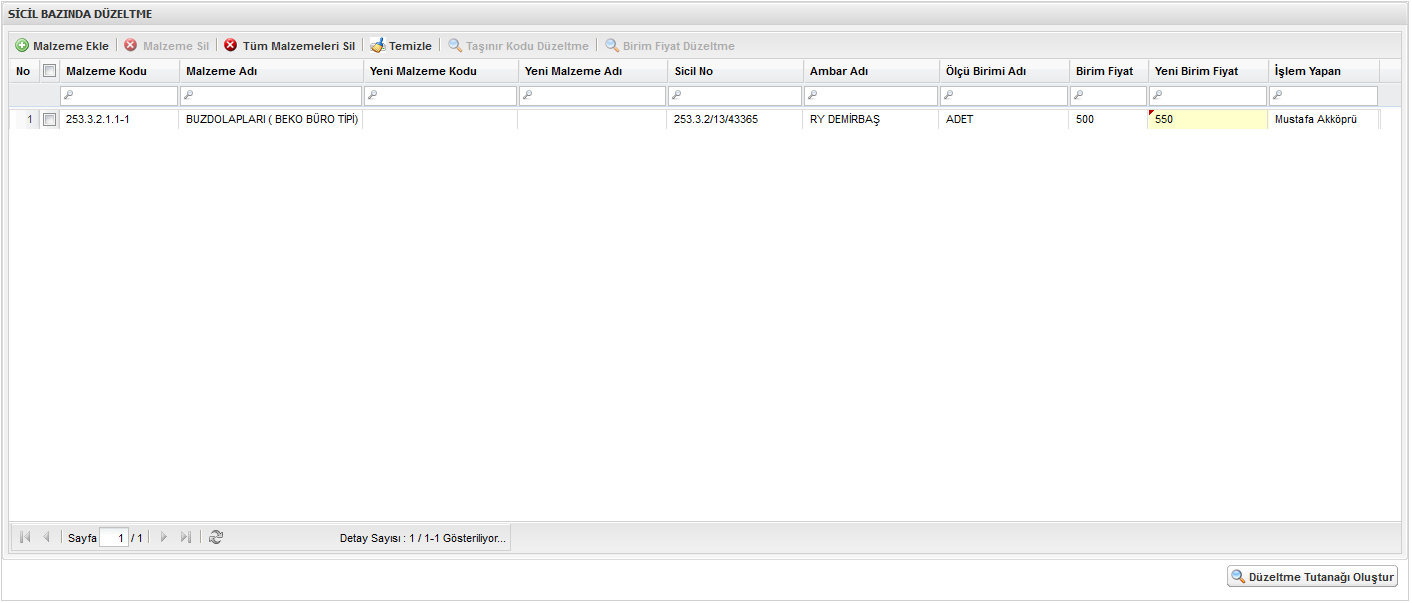 Yeni birim fiyat ekrana yansıyor.
Birim Fiyat Düzeltme
Öncelikle düzeltme teklif ve onay tutanağı harcama yetkilisi tarafından imzalanır. Daha sonra TİF düzenlenir.
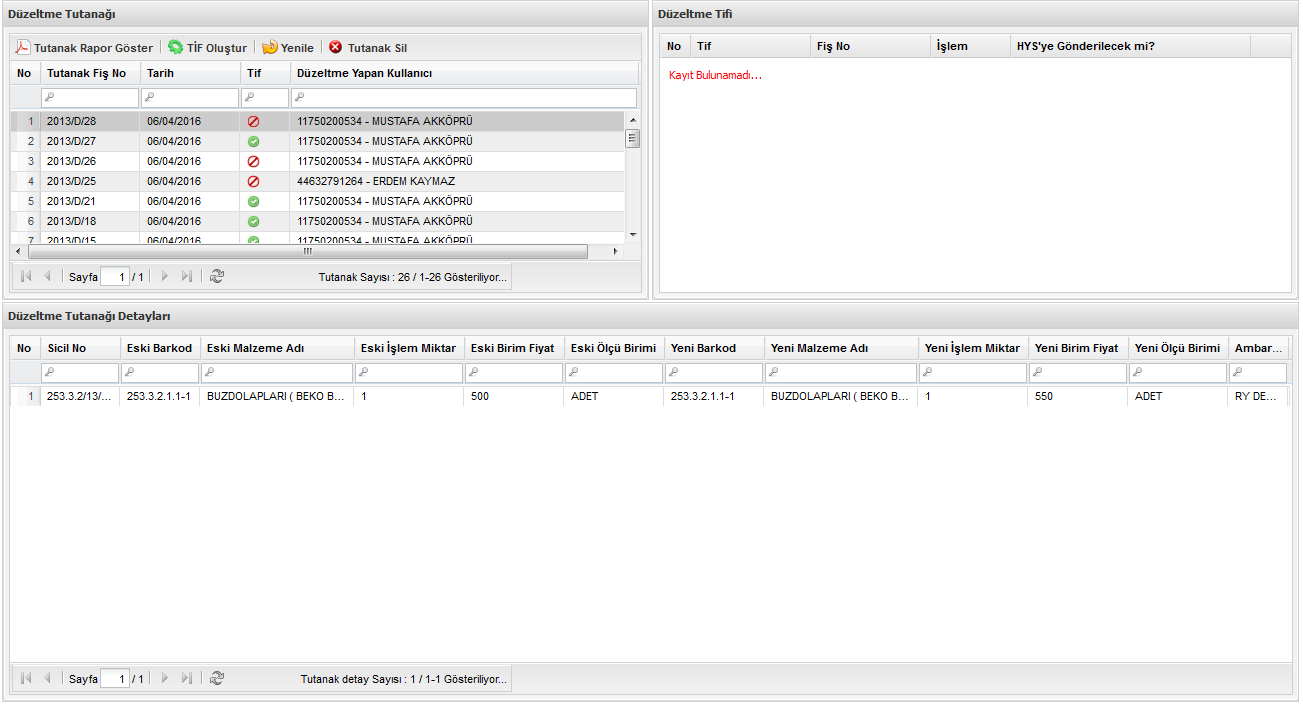 MERKEZİ YÖNETM
- Genel Bütçeli İdareler 
- Özel Bütçeli İdareler
- Düzenleyici ve Denetleyici Kurumlar
Birim Fiyat Düzeltme
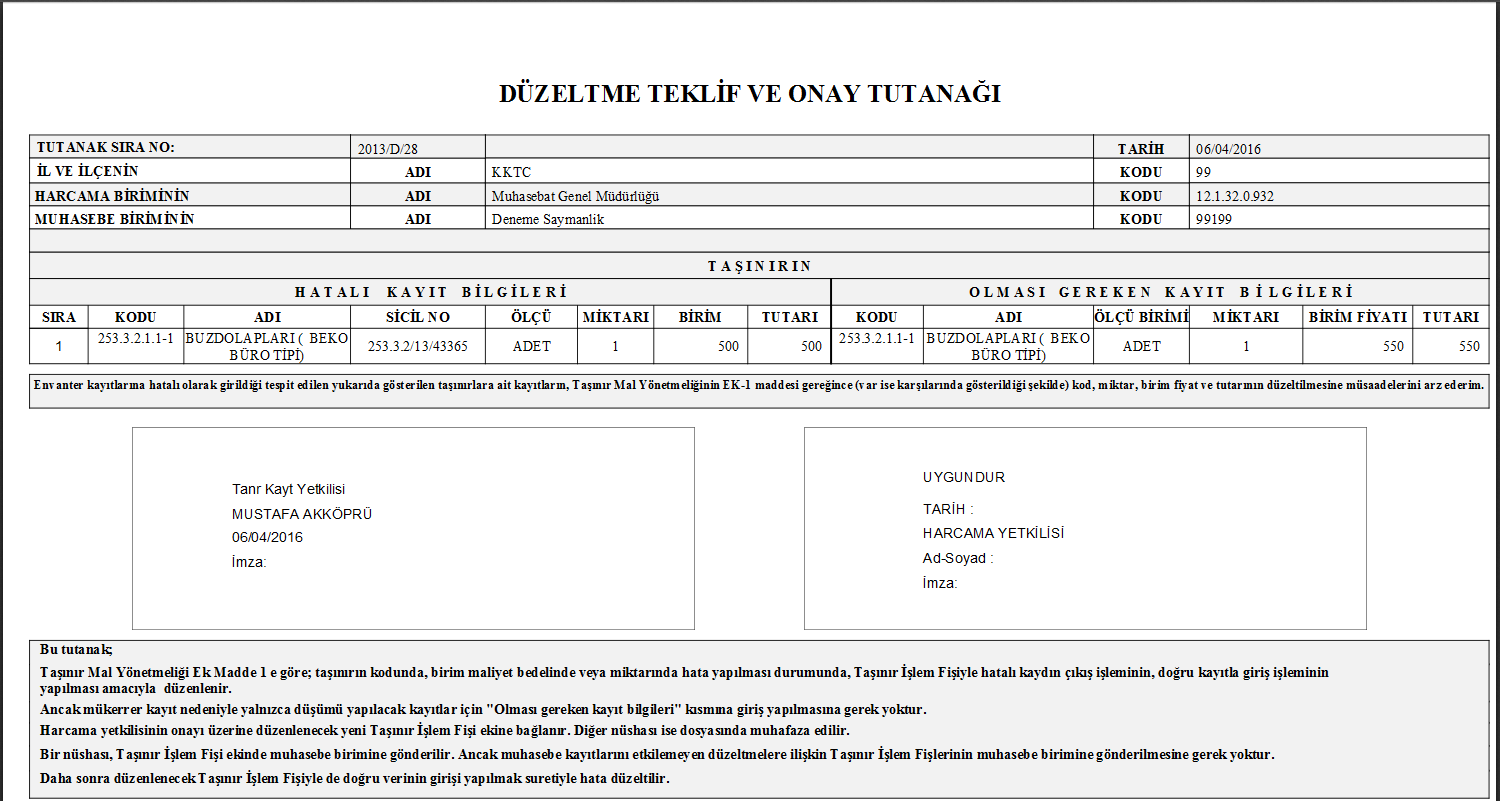 Birim Fiyat Düzeltme
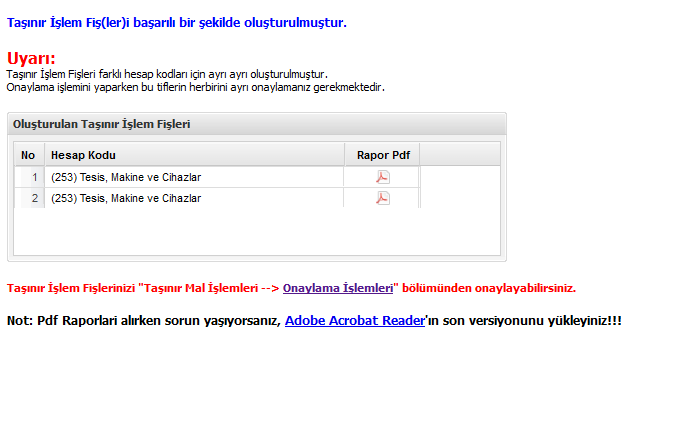 Birim Fiyat Düzeltme
Düzeltme çıkış TİFİ onaylandıktan sonra düzeltme giriş TİFİ otomatik onaylanacaktır.
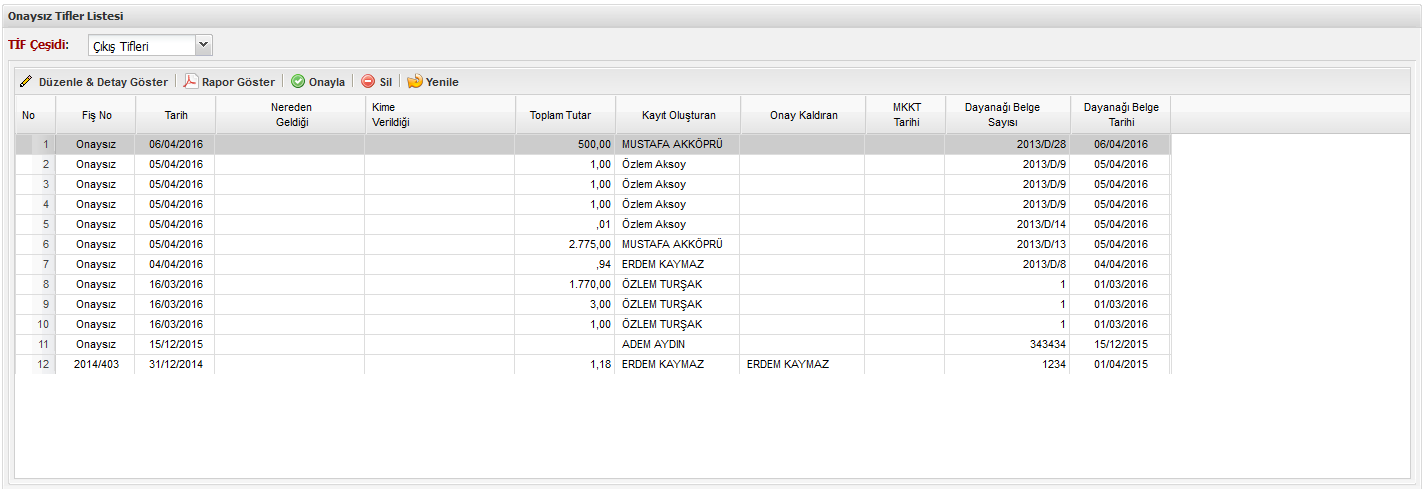 Birim Fiyat Düzeltme
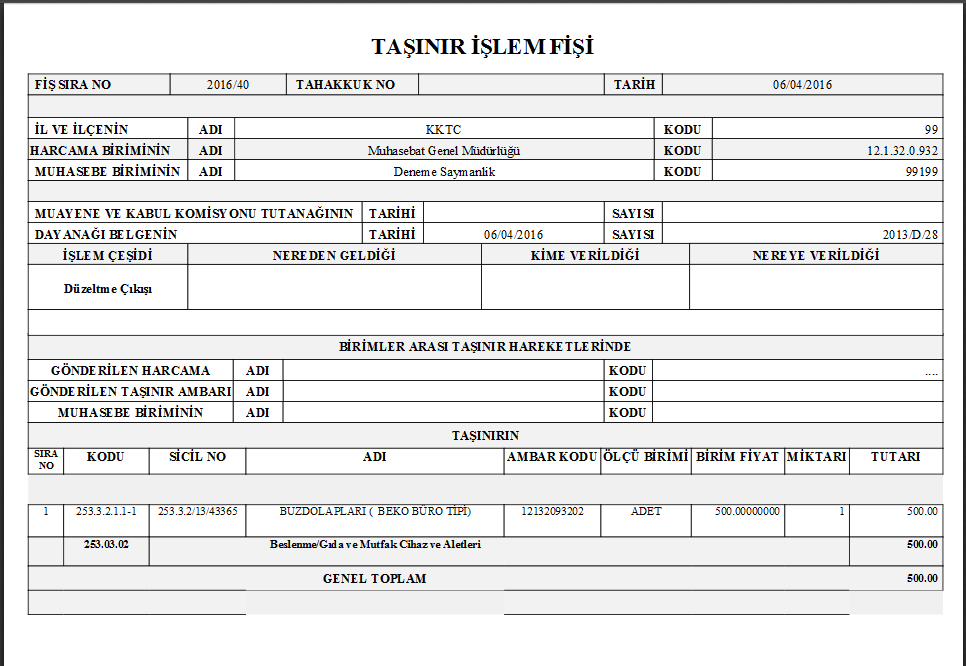 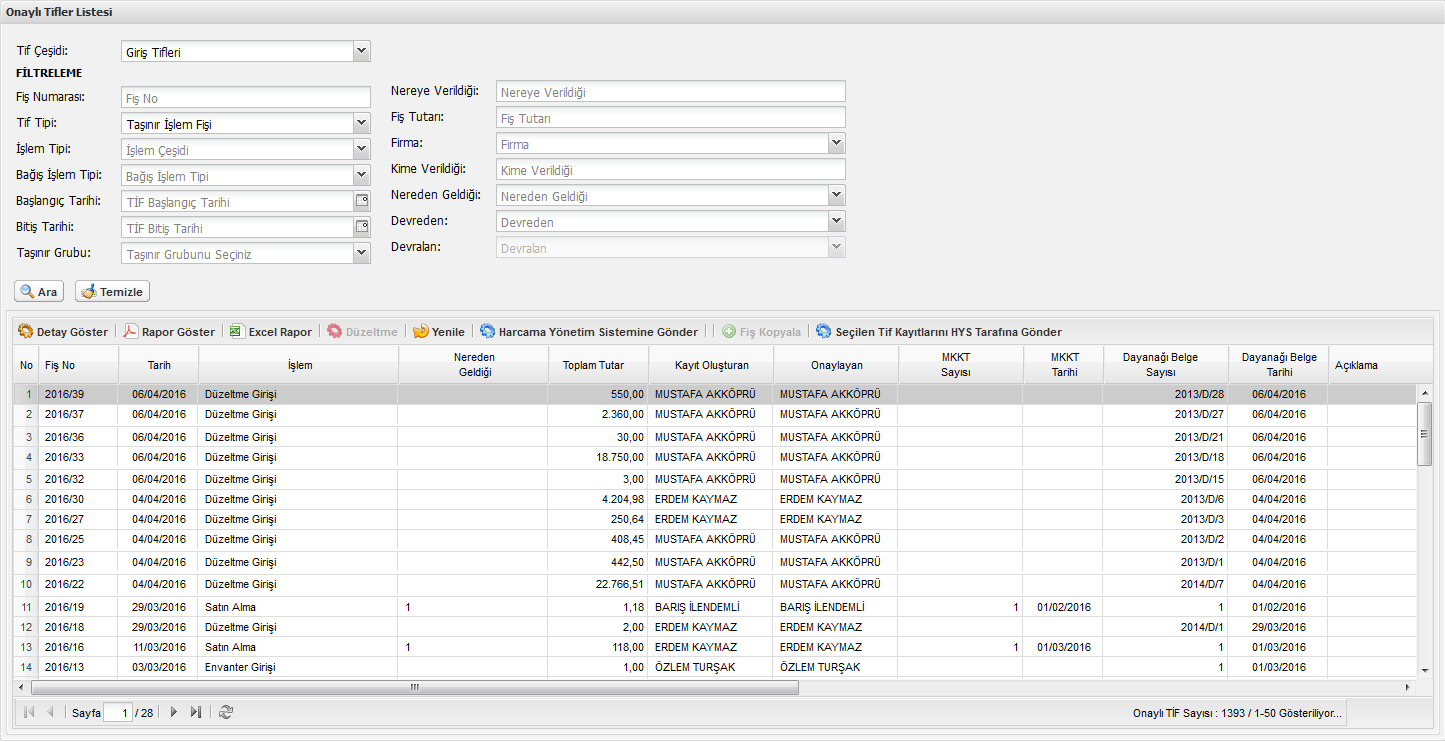 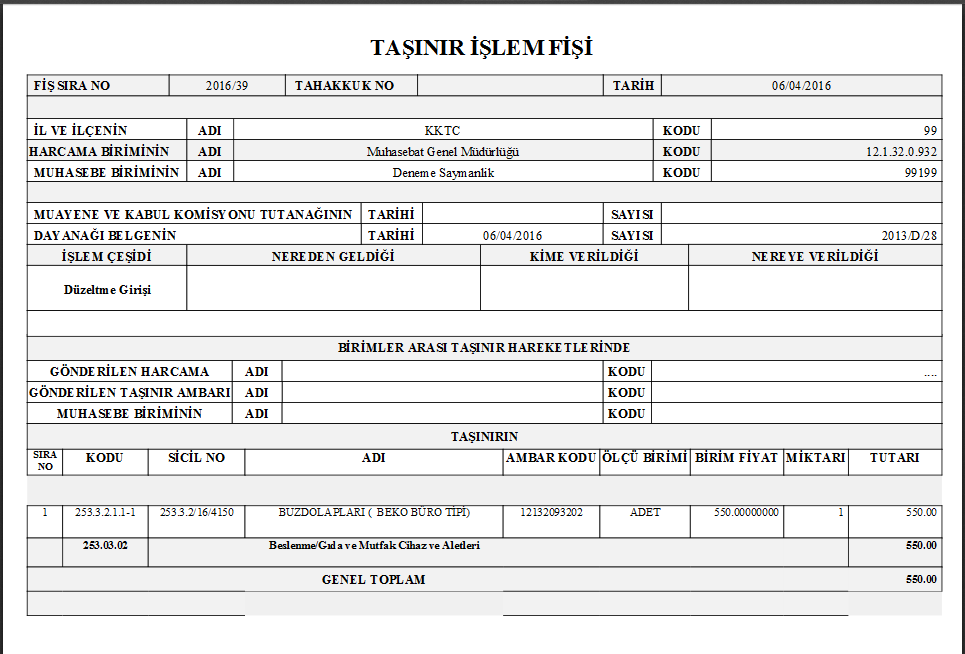 Birim Fiyat Düzeltme
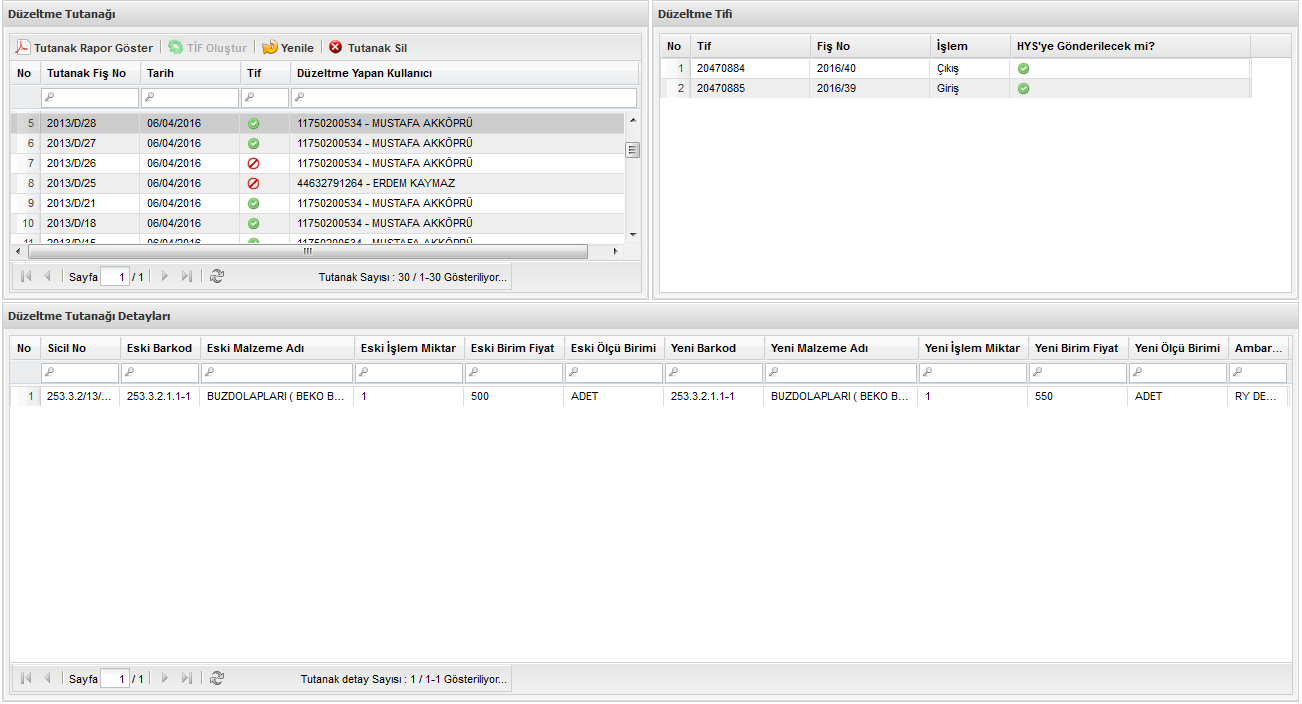 HYS ye gönderilme durumu